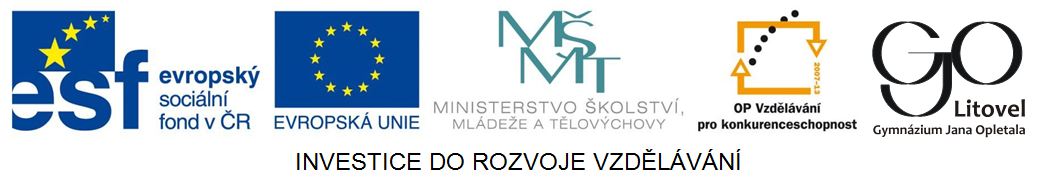 Minerály 3
lesk, hustota
Hu2_4
Lesk
lesk je dán odrazem světla od povrchu minerálu
není závislý na barvě minerálu
část světla je pohlcena a část odražena
lesk je tím vyšší, čím větší část světla je odražena
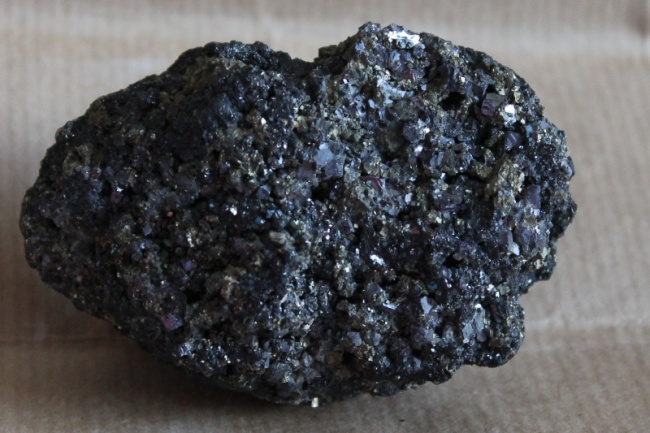 Lesk
lesk kovový
pyrit, galenit, antimonit
lesk polokovový
minerály s vysokým leskem a částečnou průsvitností (sfalerit)
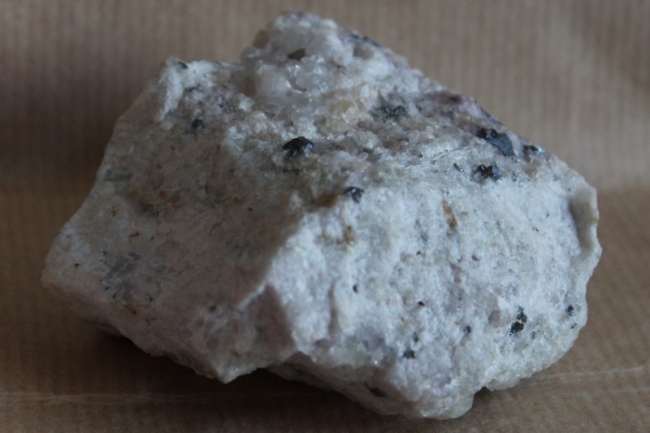 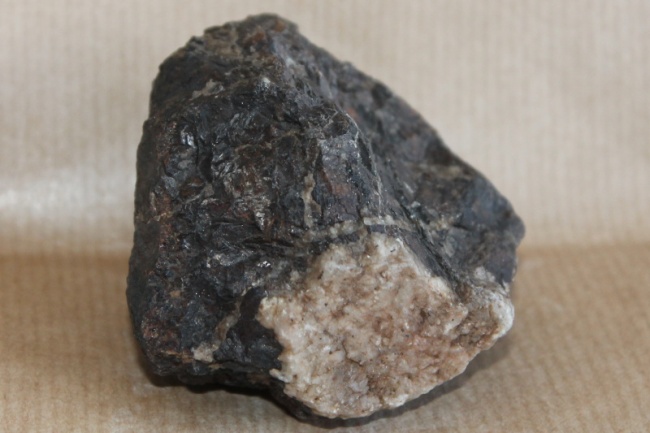 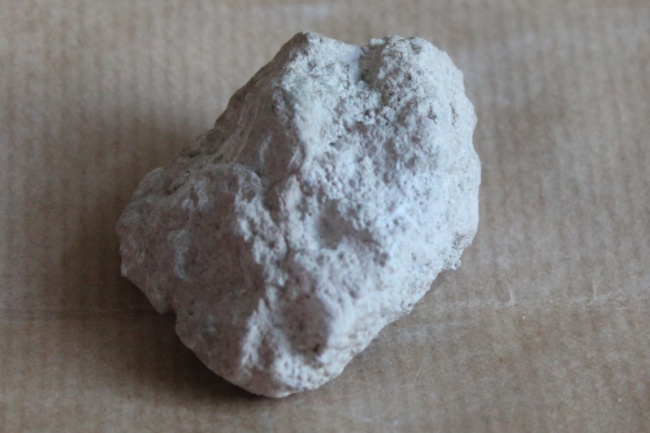 Lesk
lesk nekovový
diamantový  (diamant, síra)
skelný (křemen)
perleťový (muskovit)
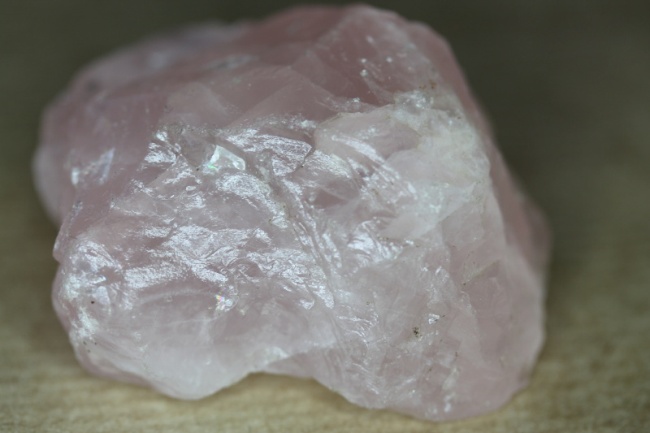 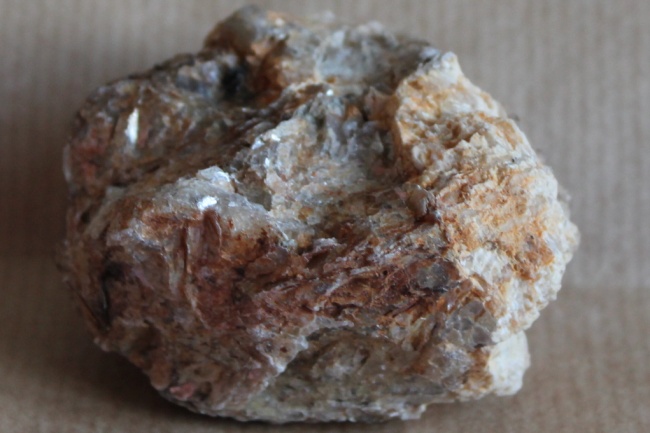 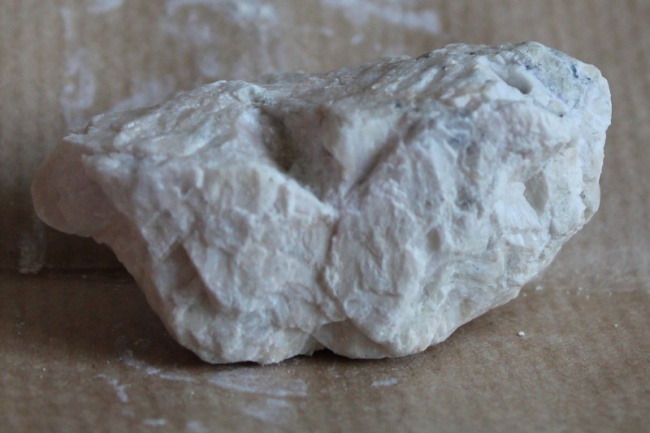 Lesk
na nerovných lomných plochách vznikají
mastný (apatit)
hedvábný (sádrovec - alabastr)
matný (hematit)
některé minerály např. kaolinit
bez lesku
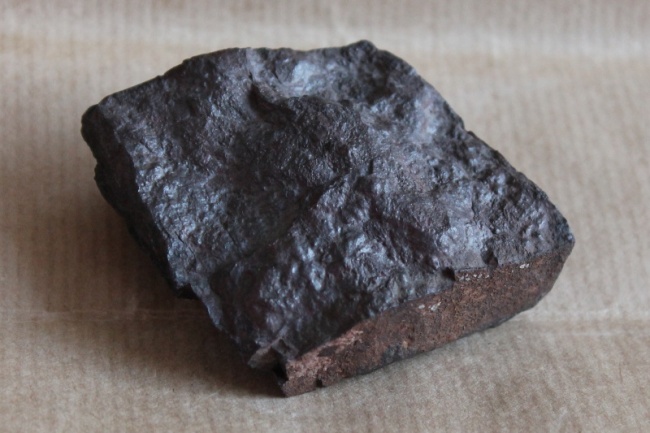 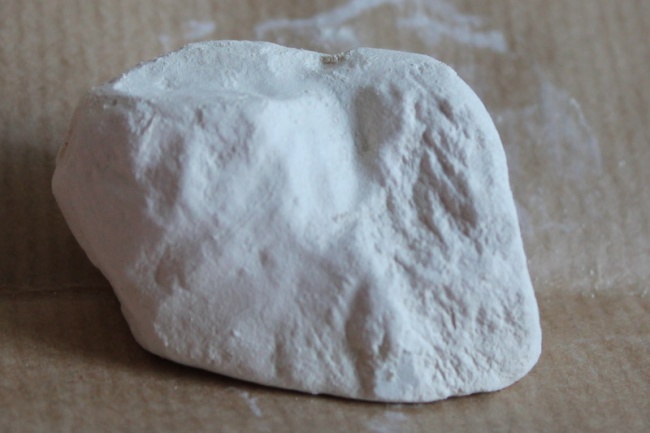 Hustota
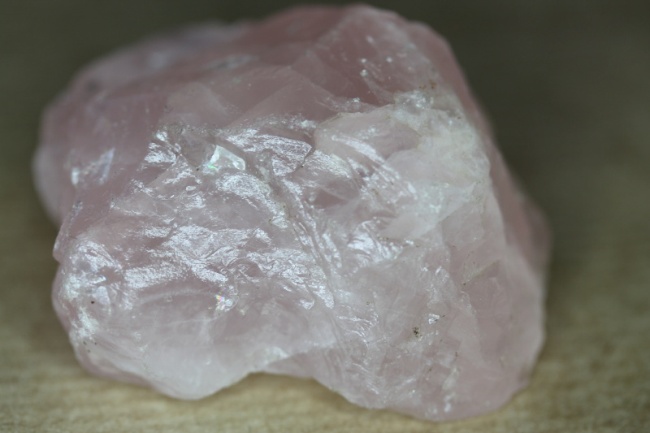 g.cm-3
porovnání hmotnosti minerálu s hmotností vody stejného objemu
H:2,65 (křemen)
H:7,5 (galenit)
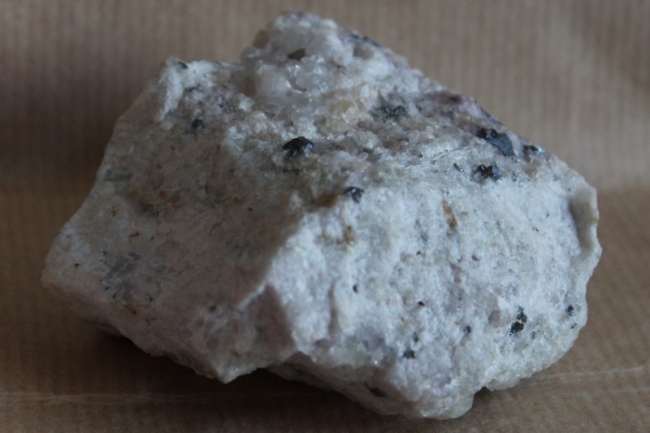 Určete název nerostu a typ lesku:
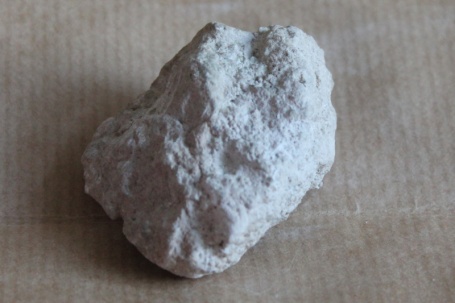 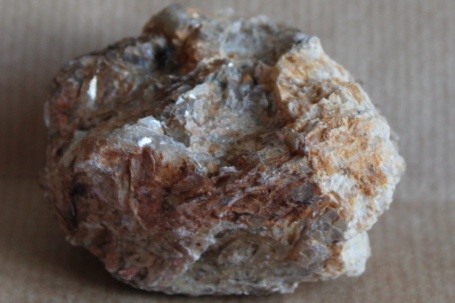 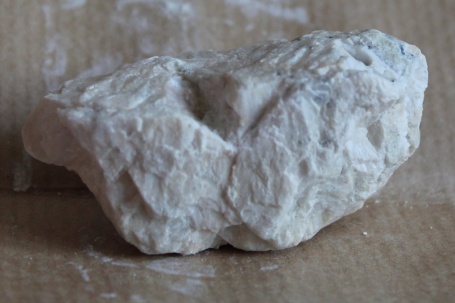 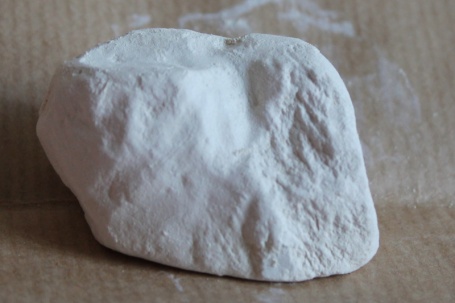 síra
muskovit
sádrovec
kaolinit
diamantový lesk
perleťový lesk
hedvábný lesk
bez lesku